NC NHDE 1.5 DEV release 4Friday August 31, 201811:00 – 12:30 pM EdT
Agenda
Release 3 Functionality
Dev Site Demo
Next Up
Discussion
[Speaker Notes: Biotics 4
	Living with Aging system
		Compatibility issues in new environments (Windows, Oracle)
	Other common problems (DM comments)
	Phasing out Biotics 4 – Support will continue through FY13 and be phased out in FY14 (discuss with Lori)
  Four stages;
Market introduction / General Availability (2003- 2004)
Growth/Extended  (2004 – 2010)
Maturity (2010 – 2013)
No new versions or patches
Standard support provided (helpdesk and email)
Continued expansion of online information and Knowledgebase
With release of Biotics 5 in 2013 we will enter the last 12 month of this stage
Limited support provided (helpdesk and email)
New environments not certified
Few updates to online information (i.e., Knowledgebase)
Saturation and decline/Retired (2014) – final phase of Biotics 4
Standard helpdesk and email support ends
Access to very limited support through Biotics 4 online help archives]
Release 2 Functionality
Subscription Functionality – cont’d
Improved Payment Workflow with Status
Increasing number of paid members
Subscription Orders
View member projects
Pending:
Migrating existing subscriptions

Data Product Payment Workflow
Admin Add Data Products
Admin Data Product Order Views
Views for products 
Shopping Cart
[Speaker Notes: Biotics 4
	Living with Aging system
		Compatibility issues in new environments (Windows, Oracle)
	Other common problems (DM comments)
	Phasing out Biotics 4 – Support will continue through FY13 and be phased out in FY14 (discuss with Lori)
  Four stages;
Market introduction / General Availability (2003- 2004)
Growth/Extended  (2004 – 2010)
Maturity (2010 – 2013)
No new versions or patches
Standard support provided (helpdesk and email)
Continued expansion of online information and Knowledgebase
With release of Biotics 5 in 2013 we will enter the last 12 month of this stage
Limited support provided (helpdesk and email)
New environments not certified
Few updates to online information (i.e., Knowledgebase)
Saturation and decline/Retired (2014) – final phase of Biotics 4
Standard helpdesk and email support ends
Access to very limited support through Biotics 4 online help archives]
Dev Site Demo v1.5https://ertncdev.natureserve.org
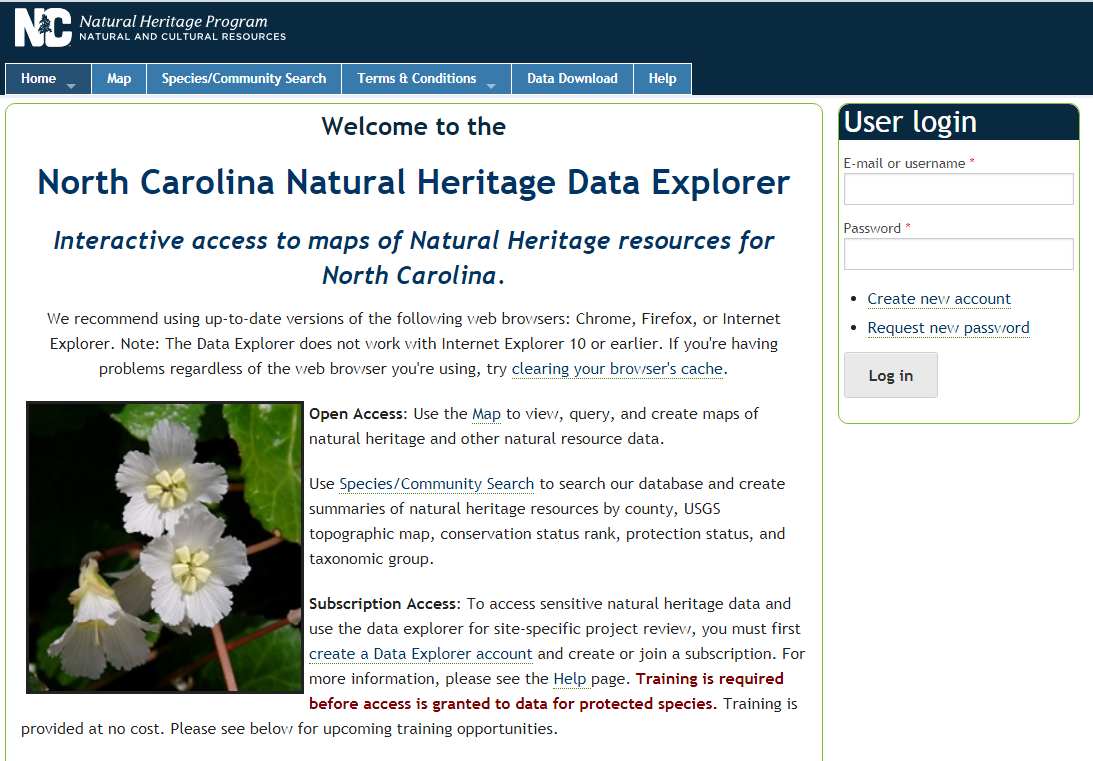 Next Up
Custom ER and biological surveys
Production Payeezy merchant configuration
[Speaker Notes: Biotics 4
	Living with Aging system
		Compatibility issues in new environments (Windows, Oracle)
	Other common problems (DM comments)
	Phasing out Biotics 4 – Support will continue through FY13 and be phased out in FY14 (discuss with Lori)
  Four stages;
Market introduction / General Availability (2003- 2004)
Growth/Extended  (2004 – 2010)
Maturity (2010 – 2013)
No new versions or patches
Standard support provided (helpdesk and email)
Continued expansion of online information and Knowledgebase
With release of Biotics 5 in 2013 we will enter the last 12 month of this stage
Limited support provided (helpdesk and email)
New environments not certified
Few updates to online information (i.e., Knowledgebase)
Saturation and decline/Retired (2014) – final phase of Biotics 4
Standard helpdesk and email support ends
Access to very limited support through Biotics 4 online help archives]
Payment Module Milestones
Discussion/Questions